Ordine tsrm-pstrp di trapanibilancio Preventivo 2019
Presentazione antefatti utili per proporre il preventivo
Novità salienti introdotte dalla legge Lorenzin 
Decreti attuativi
Tabella Iscritti e Preiscritti 4 Ottobre 2018
4)  Preventivo 2019
5)  Quadro generale riassuntivo
legge Lorenzin (n. 3/2018) (GU Serie Generale n.25 del 31-01-2018)
in vigore dal 15 febbraio
Nasce ufficialmente l’ ordine dei tecnici sanitari di radiologia medica e delle professioni sanitarie tecniche, della riabilitazione e della prevenzione.
Ordine tsrm-pstrp di trapanibilancio Preventivo 2019
legge Lorenzin (n. 3/2018) atto parlamentare N. 1324-B  (GU Serie Generale n.25 del 31-01-2018)
Stretta sull'abusivismo professionale.
«enti pubblici non economici e agiscono quali organi sussidiari» (superando così la tradizionale definizione di "enti ausiliari"),sono definizioni specifiche sulla natura giuridica degli Ordini sanitari che ora vengono messe nero su bianco entrando nel merito della loro natura economica e patrimoniale, del loro ruolo e delle loro funzioni.
«promuovono e assicurano l’indipendenza, l’autonomia e la responsabilità delle professioni e dell’esercizio professionale, la qualità tecnico-professionale, la valorizzazione della funzione sociale, la salvaguardia dei diritti umani e dei princìpi etici dell’esercizio professionale indicati nei rispettivi codici deontologici, al fine di garantire la tutela della salute individuale e collettiva; essi non svolgono ruoli di rappresentanza sindacale»
viene previsto che nel caso in cui il numero degli iscritti a un albo sia superiore a 50mila unità,  il rappresentante legale dell'albo può richiedere al Ministero della salute l'istituzione di un nuovo Ordine
Ordine tsrm-pstrp di trapanibilancio Preventivo 2019
Ordine tsrm-pstrp di trapanibilancio Preventivo 2019
legge Lorenzin (n. 3/2018) atto parlamentare N. 1324-B  (GU Serie Generale n.25 del 31-01-2018)
ART 3 Compiti CD e CA
iscrivere i professionisti all’Ordine nel rispettivo albo, compilare e tenere gli albi dell’Ordine e pubblicarli all’inizio di ogni anno; 
vigilare sulla conservazione del decoro e dell’indipendenza dell’Ordine; 
designare i rappresentanti dell’Ordine presso commissioni, enti e organizzazioni di carattere provinciale o comunale; 
promuovere e favorire tutte le iniziative intese a facilitare il progresso culturale degli iscritti, anche in riferimento alla formazione universitaria finalizzata all’accesso alla professione;
interporsi, se richiesto, nelle controversie fra gli iscritti, o fra un iscritto e persona o ente a favore dei quali questi abbia prestato o presti la propria opera professionale, per ragioni di spese, di onorari e peraltre questioni inerenti all’esercizio professionale, procurando la conciliazione della vertenza e, in caso di mancata conciliazione, dando il suo parere sulle controversie stesse; 
provvedere all’amministrazione dei beni spettanti all’Ordine e proporre all’approvazione dell’assemblea degli iscritti il bilancio preventivo e il conto consuntivo; 
proporre all’approvazione dell’assemblea degli iscritti la tassa annuale, anche diversificata, necessaria a coprire le spese di gestione, nonché la tassa per il rilascio dei pareri per la liquidazione degli onorari.
Ordine tsrm-pstrp di trapanibilancio Preventivo 2019
Ordine tsrm-pstrp di trapanibilancio Preventivo 2019
legge Lorenzin (n. 3/2018) atto parlamentare N. 1324-B  (GU Serie Generale n.25 del 31-01-2018)
ART 3.2 Compiti Commissioni d’albo
proporre al Consiglio direttivo l’iscrizione all’albo del professionista;
assumere, nel rispetto dell’integrità funzionale dell’Ordine, la rappresentanza esponenziale della professione e, negli Ordini con più albi, esercitare le attribuzioni di cui alle lettere c), d) ed e) del comma 1, eccettuati i casi in cui le designazioni di cui alla suddetta lettera c) concernono uno o più rappresentanti dell’intero Ordine; 
adottare e dare esecuzione ai provvedimenti disciplinari nei confronti di tutti gli iscritti all’albo e a tutte le altre disposizioni di ordine disciplinare e sanzionatorio contenute nelle leggi e nei regolamenti in vigore; 
esercitare le funzioni gestionali comprese nell’ambito delle competenze proprie, come individuate dalla legge e dallo statuto; 
dare il proprio concorso alle autorità locali nello studio e nell’attuazione dei provvedimenti che comunque possano interessare la professione.
Ordine tsrm-pstrp di trapanibilancio Preventivo 2019
Ordine tsrm-pstrp di trapanibilancio Preventivo 2019
DECRETO 13 marzo 2018 
Costituzione degli Albi delle professioni sanitarie tecniche, della riabilitazione e della prevenzione. (18A02393) (GU Serie Generale n.77 del 03-04-2018) 
presso gli Ordini dei tecnici sanitari di radiologia medica e delle professioni sanitarie tecniche, della riabilitazione e della prevenzione, oltre all'albo dei tecnici sanitari di' radiologia medica e all'albo degli assistenti sanitari, sono istituiti i seguenti albi professionali: 
 albo della professione sanitaria di tecnico sanitario di laboratorio biomedico;
 albo della professione sanitaria di tecnico audiometrista;
 albo della professione sanitaria di tecnico audioprotesista; 
 albo della professione sanitaria di tecnico ortopedico;
 albo della professione sanitaria di dietista; 
 albo della professione sanitaria di tecnico di neurofisiopatologia; 
 albo della professione sanitaria di tecnico fisiopatologia cardiocircolatoria e perfusione cardiovascolare; 
 albo della professione sanitaria di igienista dentale; 
 albo della professione sanitaria di fisioterapista; 
 albo della professione sanitaria di logopedista; 
 albo della professione sanitaria di podologo;
 albo della professione sanitaria di ortottista e assistente di oftalmologia;
 albo della professione sanitaria di terapista della neuro e psicomotricita' dell'eta' evolutiva; 
 albo della professione sanitaria di tecnico della riabilitazione psichiatrica; 
 albo della professione sanitaria di terapista occupazionale;
 albo della professione sanitaria di educatore professionale; 
 albo della professione sanitaria di tecnico della prevenzione nell'ambiente e nei luoghi di lavoro.
Ordine tsrm-pstrp di trapanibilancio Preventivo 2019
COMMA14
 Fino alla piena funzionalita' degli albi delle professioni sanitarie tecniche, della riabilitazione e della prevenzione sono garantite le attuali rappresentativita' e operativita' dei tecnici sanitari di radiologia medica in seno ai neocostituiti Ordini, e relativa Federazione nazionale, dei tecnici sanitari di radiologia medica e delle professioni sanitarie tecniche, della riabilitazione e della prevenzione.
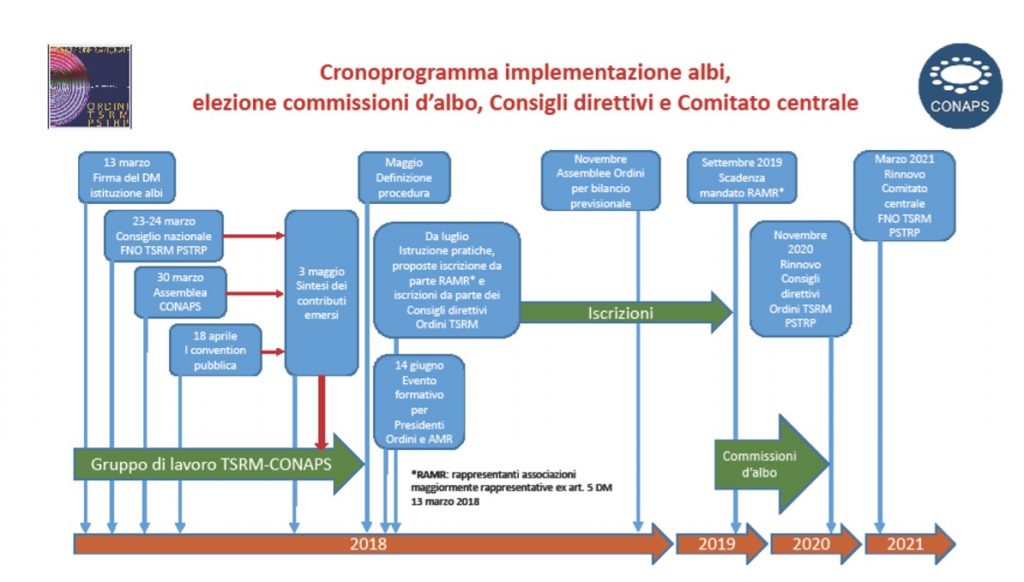 Ordine tsrm-pstrp di trapanibilancio Preventivo 2019
Ordine tsrm-pstrp di trapanibilancio Preventivo 2019
BILANCIO PREVENTIVO 2019
La tassa di iscrizione annua sono risorse economiche che i professionisti versano e, tolto il contributo alle spese generali, sono direttamente ed esclusivamente destinate alle professioni di riferimento. 
L’ 8 settembre il Tesoriere nazionale ha presentato la nuova impostazione dei bilanci previsionale e consuntivo di Ordini e Federazione, contenente un capitolo di spesa per ognuna delle 19 professioni afferenti all’Ordine. 
Sulla base di questa impostazione, più che un balzello la tassa di iscrizione annua deve essere intesa come investimento del singolo professionista a favore della professione alla quale appartiene, 
L’Ordine è dei professionisti iscritti. 
nel caso delle risorse economiche derivanti dalla tassa di iscrizione annua, i professionisti hanno, col bilancio previsionale, la facoltà di indirizzarne l’allocazione e, col bilancio consuntivo, la facoltà di verificarne l’uso, in termini di aderenza al mandato, correttezza procedurale e documentale ed efficacia.
Ordine tsrm-pstrp di trapanibilancio Preventivo 2019
BILANCIO PREVENTIVO 2019


Considerato gli antefatti introdotti le voci del Bilancio Previsionale 2019 sono comparabili con quelle del Bilancio Previsionale 2018 ottemperando ai principi di continuità per la parte relativa alle spese di gestione della sede e fino al completamento dell’iscrizione dei nuovi professionisti negli albi relativi. Viene fatta una stima delle quote relative ai singoli Albi sulla base delle domande di pre-iscrizione pervenute entro il 30 settembre 2018 in dettaglio alle figure professionali.
Ordine tsrm-pstrp di trapanibilancio Preventivo 2019
BILANCIO PREVENTIVO 2019
Di seguito vengono commentati i titoli e le categorie con maggior rilevanza per importo e significatività, rinviando al dettaglio dei singoli capitoli per ulteriori approfondimenti ed elementi di conoscenza.

PREVENTIVO FINANZIARIO 2019
ENTRATE CORRENTI  
Nel bilancio di previsione 2019 le entrate di competenza sono le quote contributive degli iscritti e i diritti di segreteria. 
La quota 2019 deve coprire 33.60 € trattenuti dalla FNOTSRM-PSTRP 
I TSRM iscritti a questo Ordine contribuiscono al pagamento dell’Assicurazione per colpa grave che ammonta a 30€. 
Riteniamo perseguibile una quota MAV di 90 EURO, limitando la quota all’ Ordine TSRMePSTRP pari a 26, 40€ per 247 TSRM e 56,4€ dagli altri 410 professionisti
Il Numero Iscritti al 30/09/2018 risultano 657,  pertanto le previsione di entrate 2019 sono approssimativamente 29.644,8 Euro, in aggiunta alle quote entrate 2018.
Ordine tsrm-pstrp di trapanibilancio Preventivo 2019
BILANCIO PREVENTIVO 2019

ENTRATE CORRENTI  
Quote diritti di segreteria iscritti
Si preventivano che le entrate in tale voce, sulla base dei dati precedentemente esposti siano i medesimi a quanto percepito alla data del 30 settembre 2018,  6655€. Queste spese saranno in parte distribuite a compenso dei RAMR e in parte al personale di Segreteria.
Si precisa che sono esentati dal pagamento dai diritti di segreteria gli iscritti nelle Associazioni Maggiormente Rappresentative al 30 Giugno 2018.
Ordine tsrm-pstrp di trapanibilancio Preventivo 2019
BILANCIO PREVENTIVO 2019

USCITE:
SPESE CORRENTI
Le “Spese correnti” stimate, come per le entrate, sono suddivise come segue:
 
Spese per Organi e Comm. Ordine
Si prevede per l’anno 2019 un mantenimento costante di questa voce.
Le spese di pulizia sono rimaste invariate.

Spese di funzionamento uffici
Si prevede per l’anno 2019 un aumento di questa voce per far fronte al numero di iscritti in deciso aumento.
Ordine tsrm-pstrp di trapanibilancio Preventivo 2019
BILANCIO PREVENTIVO 2019

USCITE:
SPESE CORRENTI
Spese acquisto beni e servizi
Le spese inerenti questa categoria subiranno un aumento rispetto alla previsione dell’esercizio 2018 per gli adempimenti di sicurezza informatica, per la gestione della dotazione tecnologica in grado di far fronte alla fase di iscrizione agli Albi delle Professioni che afferiscono al neo costituito Ordine, nonché alla prevista necessità di sedi adeguate all’organizzazione di assemblee degli iscritti adeguate ai nuovi numeri.
Contributo Commissioni Albo
La voce Commissioni Albo verrà ripartita in base alle risorse disponibili e in modo percentuale al numero degli iscritti per professione. Al momento non è prevista una indennità alle commissioni da definire successivamente in base alle risorse che diverranno disponibili. La progettualità invece è già ripartita e potrà aumentare sempre in base alle disponibilità ripartita in funzione al numero degli iscritti per albo riferita sempre al 30/9/2018.
  
Accantonamento a fondo rischi ed oneri
Tale voce si riferisce ad una quota da riservare come accantonamento per imprevisti
Ordine tsrm-pstrp di trapanibilancio Preventivo 2019
BILANCIO PREVENTIVO 2019

Le risorse residue non totalizzate e via via disponibili verranno utilizzate per l’ampliamento della sede e per le progettualità delle commissioni d’albo in base alle entrate effettive.
Si consiglia fin da ora di organizzare, per quanto possibile, eventi che interessino più albi, in modo da ripartirne le spese di gestione e di progettualità.
Ordine tsrm-pstrp di trapanibilancio Preventivo 2019
Quadro generale riassuntivo
Ordine_TSRM_PSTRP_Capitoli_Previsioni_2019.xlsx
Ordine tsrm-pstrp di trapanibilancio Preventivo 2019